A large number of relatively small businesses in competition with each other. 
There are few barriers to entry. 
Products are similar, but differentiated from each other. 
Brand identity is relatively weak. 
Businesses are not price takers; however, they only have a limited degree of control over the prices they charge.
A large number of relatively small businesses in competition with each other. There are few barriers to entry. 
Products are similar, but differentiated from each other. 
Brand identity is relatively weak. 
Businesses are not price takers; however, they only have a limited degree of control over the prices they charge.
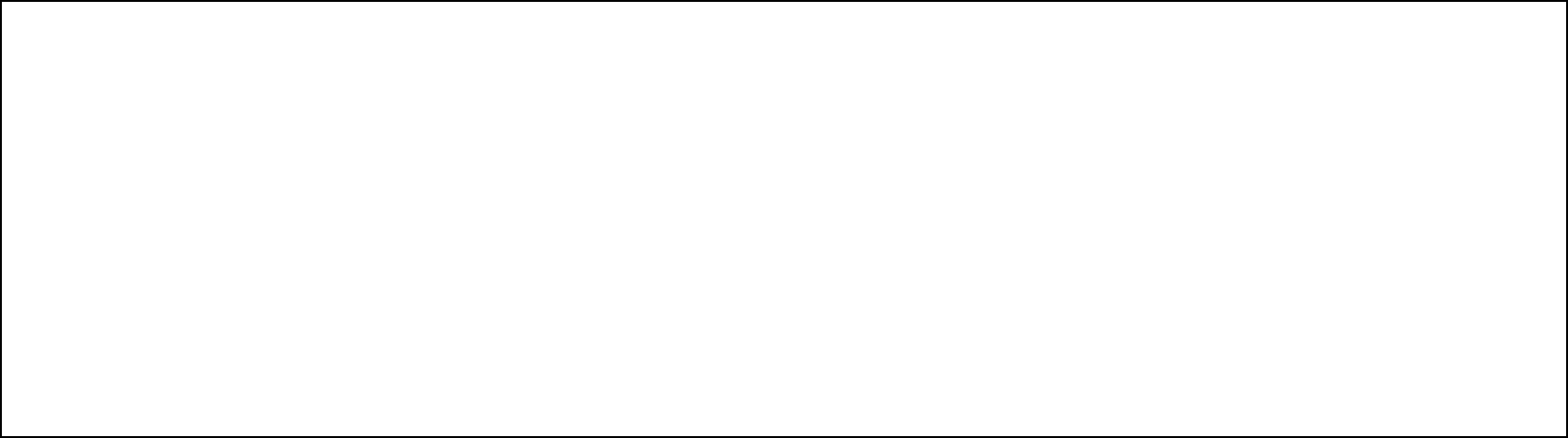 This is where businesses use size, design, colour, shape, performance and features to make their products different from competitor businesses. For example, pizza outlets produce their products with stuffed crusts, thin and thick bases and in all shapes and sizes. They may also attempt differentiation through methods of purchase and distribution such as online purchases and free delivery.
There are many businesses but only a few dominate the market. 
Each business tends to have differentiated products with a strong brand identity. 
Brand loyalty is encouraged by the use of heavy advertising and promotion. 
Prices can be stable for long periods, although short price wars do occur. 
Some barriers to entry do exist: for example, high start-up costs in relation to manufacturing.
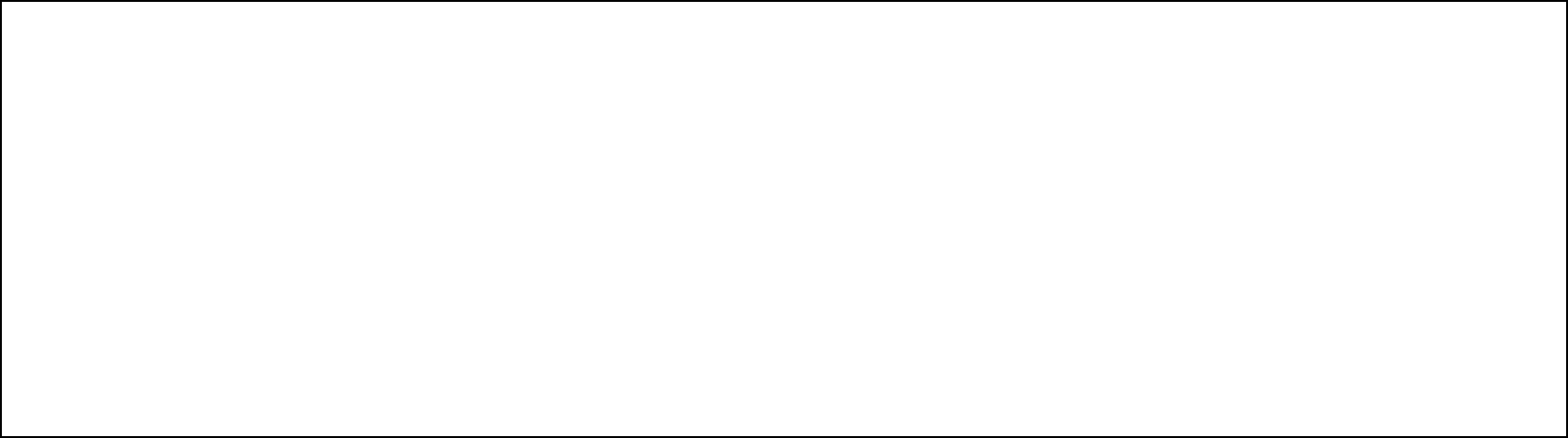 Many of our largest industries, whether manufacturing, retailing or service industries, are oligopolistic in nature. 
In retailing, the grocery market is dominated by Tesco, Sainsbury’s, Morrisons and Asda. In clothing retailing, each age group have just three or four major chain stores that dominate their marketplace.
A single producer within a market – one business has 100% of the marketplace. This is known as a pure monopoly. They are likely to erect barriers to prevent others from entering their market. 

Called price makers as they have a significant influence on price. Nonetheless, they cannot simply charge what they want as the law of supply and demand still operates.
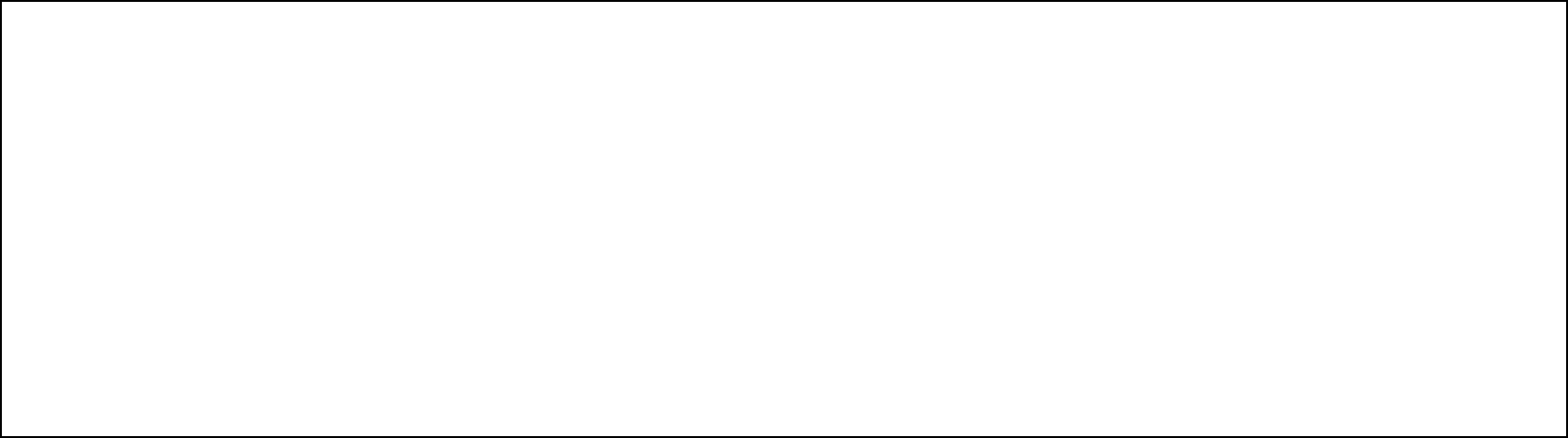 100% of the market are now very rare.

The UK and EU competition authorities regard any business with over 25% of the market as having potential monopoly power, and will investigate situations where it believes this power is being abused.
There are a large number of businesses competing and no one business is large enough to influence the activities of others. 
There are no market leaders and no price leaders, so each business must accept the going price on the marketplace – they are price takers. 
The goods sold are homogenous – there is no difference between the goods sold by one business or any other business. This means that there is no branding, no product differentiation, no way of telling goods apart.
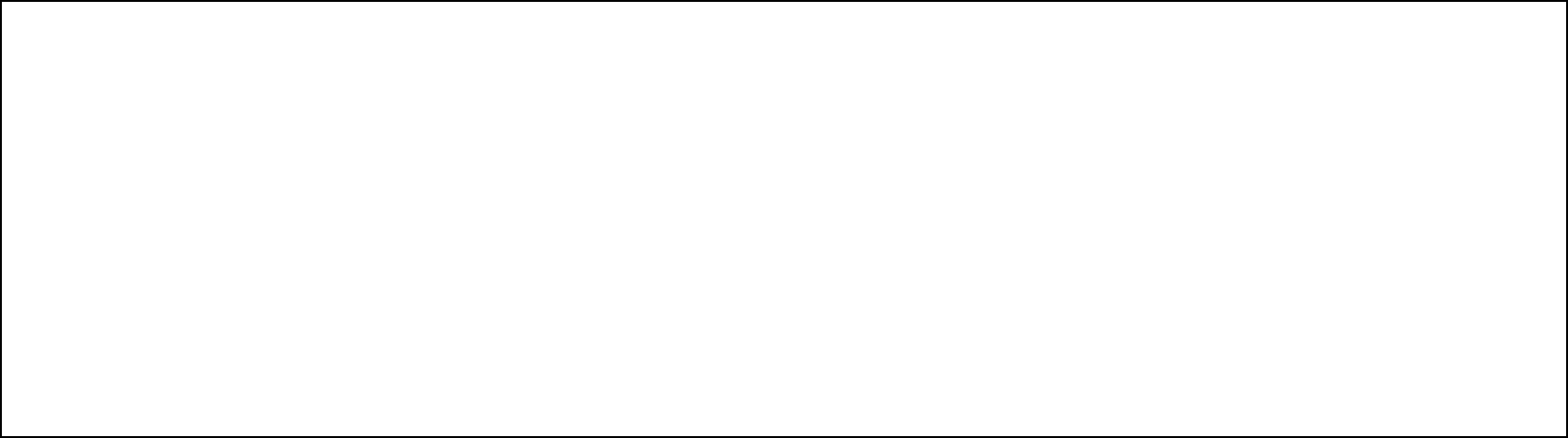 Businesses have equal access to technology, meaning that they have equal levels of productivity and each business will benefit in the same way from any economies of scale that are available. 
Consumers in a perfectly competitive market have full market information, they know what is being sold and the price the goods are sold at. They can access a wide number of suppliers to the market. 
Businesses are free to leave or enter the market at any time: there are no barriers to entry or exit.